TeachingEnglish lesson
Innovation is GREAT
January 2024
www.teachingenglish.org.uk
Innovation is GREAT
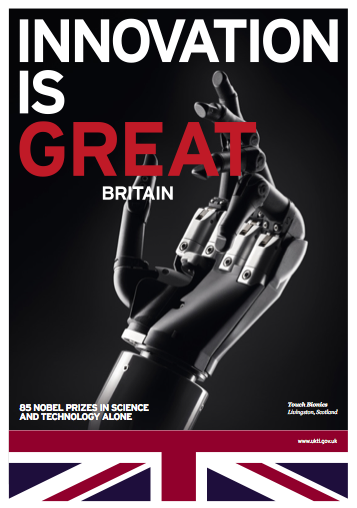 Lead-in: Look at the poster and discuss the questions. 

What does the word ‘innovation’ mean to you? Write your own definition.

Can you think of any innovative people? Who are they, and in which ways are they innovative? 

Do you think the poster shows a good example of innovation? Why?
www.teachingenglish.org.uk
Innovation is GREAT
Task 1: Match the words and definitions.
www.teachingenglish.org.uk
Innovation is GREAT
Task 1: Match the words and definitions.
www.teachingenglish.org.uk
Innovation is GREAT
Task 2: Watch a video. Tick the innovations you see. Write the dates.
www.teachingenglish.org.uk
Innovation is GREAT
Discuss these questions. 

Which inventions in the table were not mentioned?
Do you know anything about these inventions? 
When were they invented?
Where were they invented? 
Who invented them?
www.teachingenglish.org.uk
Innovation is GREAT
Task 3: Read the text. Find seven examples of British innovation.
British innovation in transport.
 
Throughout the years, British inventors have made a significant contribution to transport, and this continues to this day. 
 
From tractors to trains, the steam engine was a popular way of powering all kinds of machinery during the industrial revolution. In 1765, the steam engine was developed (by the Scotsman James Watt and his contemporaries) to greatly improve its efficiency. This had a huge impact on industry in Britain and throughout the world, and later, in 1928, Britain pioneered another type of engine. The jet engine was invented by Frank Whittle – the man who some people say ‘shrank the world’ by enabling people to travel by aircraft.
www.teachingenglish.org.uk
Innovation is GREAT
Before cars, cycling was a preferred method of getting around. The Penny Farthing bicycle was invented in 1871 by James Starley, and was very popular in Victorian times. It was named after the ‘penny’ (a large coin) and the ‘farthing’ (a smaller coin) because the front wheel was much bigger than the back wheel, and therefore the bicycle represented the two coins in appearance. 
 
Riding a bike became a more comfortable experience when the pneumatic tyre was invented in 1885. Since then, pneumatic tyres have become ubiquitous and are now used on all modern bikes – including motorbikes. Unlike environmentally friendly bicycles, however, motorbikes produce pollutants which some people believe are responsible for global warming. In 2005, the hydrogen fuel cell motorbike was designed to address this problem. Although the current price for this kind of motorbike is very high, they will become more affordable as demand for them increases, and scientists predict that, in the future, all major car manufacturers will be mass-producing hydrogen fuel vehicles.
www.teachingenglish.org.uk
Innovation is GREAT
Londoners, and visitors to the capital city, are likely to be very familiar with ‘The Tube’, which carries more than one billion passengers every year. The subway train was invented in 1865 and London was the first city to have an underground railway system. Countries throughout the world soon replicated the idea and there are now approximately 160 similar systems in operation internationally. 
 
In the future, transport may be taken to a much greater extreme and, in the same way that Frank Whittle shrank the world with the jet engine, spacecraft looks set to shrink the universe. The idea of space tourism was invented in 2009 and Virgin Galactic’s first spaceflight took place in 2018. 

Discuss these questions.
 
Which of these inventions do you think is most impressive? 
Which do you think has had or will have the biggest impact?
www.teachingenglish.org.uk
Innovation is GREAT
Task 4: Change these sentences from the active to the passive voice. 
 
1. Active: 	Tim Berners-Lee invented the World Wide Web in 1991.
    Passive:	_________________________________________________
 
 2. Active:	Hugh Locke-King designed the motor racing circuit in 1907.
   Passive:	_________________________________________________
 
3. Active:            Alexander Fleming discovered penicillin in 1928.
   Passive:         __________________________________________________
www.teachingenglish.org.uk
Innovation is GREAT
Task 5: Look at the table and try to remember the dates!
www.teachingenglish.org.uk
Innovation is GREAT
Task 5: Ask and answer questions.
When was ... invented / discovered?
... was invented / discovered in ...
www.teachingenglish.org.uk
TeachingEnglish lessons
Innovation is GREAT
Thanks for attending the lesson
www.teachingenglish.org.uk